Maths Counts 2016
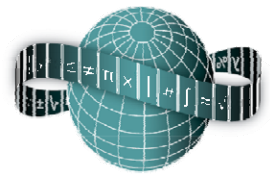 Reflections on Practice
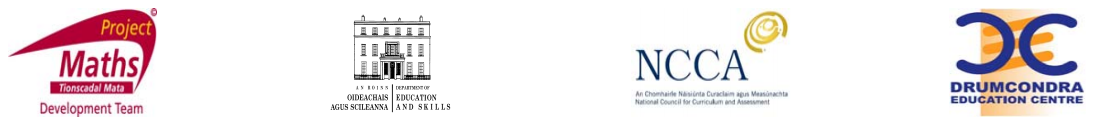 Structured Problem Solving
Finding the minimum combined area possible by sizing two rectangles
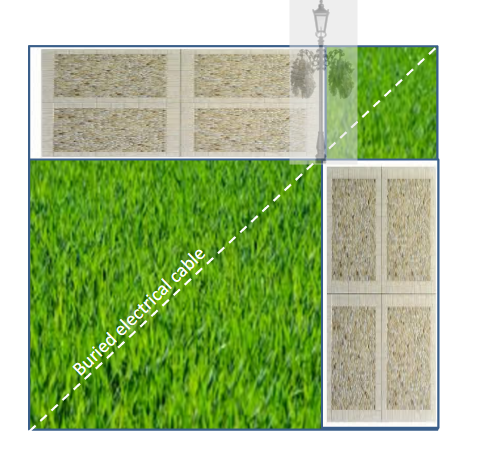 Teacher: John HarteryLesson plan developed by: Emily Campbell, Ciara Power, John Hartery, Gobnait Ni Scanaill, Erica Owens.Ardscoil Na Mara, Tramore, Waterford.
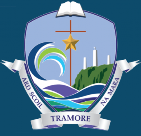 Details
3rd Year Higher Level
40 minute lesson
10/3/2016
Revise Patterns and Area & Volume, extend quadratic equations and functions
Student Learning Goals
Students to appreciate that mathematics can be used to solve real world problems
Students to appreciate that algebra is a tool for making sense of certain situations
Foster my students to become independent problem solvers
Students to become more creative when devising approaches and methods to solve problems
Emphasise to students that a problem can have several equally valid methods of solution
Build students’ enthusiasm for the subject by engaging them with stimulating activities
Students to connect and review number patterns in a different context
Student Learning Goals
Students to understand that noticing patterns and using algebra are both relevant techniques that can be applied to problems that initially may seem unconnected.
Students to be able to represent the area of a rectangle (or other 2D shape) using variables.
As a result of studying this topic students will be able to:
		“write an expression in variables for the area of a 	rectangle and find the value of the variable that 	minimizes (or maximizes) that area.”
Design of Lesson
Choice of question/problem
 Open to various methods/solutions
Geometry
Patterns
Algebra 
Quadratic
Function
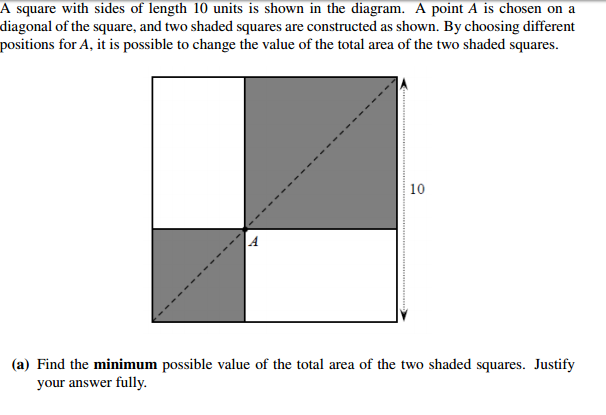 Design of Lesson
Present structured problem solving approach 5 mins
M aths or M istakes
A llows
T hinking to
H appen
Encourage students to try a number of approaches
Explain about the importance of trying to get from specific to general
3 + 4 = 4 + 3 is this always true? Specific
a + b = b + a is this always true? Rule
Design of Lesson
3 - 4 = 4 - 3 is this ever true? Specific
a - b = b - a is this ever true? Rule
Revised Area of Square/Rectangle and wrote formulae on board
Handed out materials for class, placemats, graph paper and gave instructions on log book, calculators use
Gave context of problem using presentation of white board
Gave students 15 minutes to work on problem..set timer
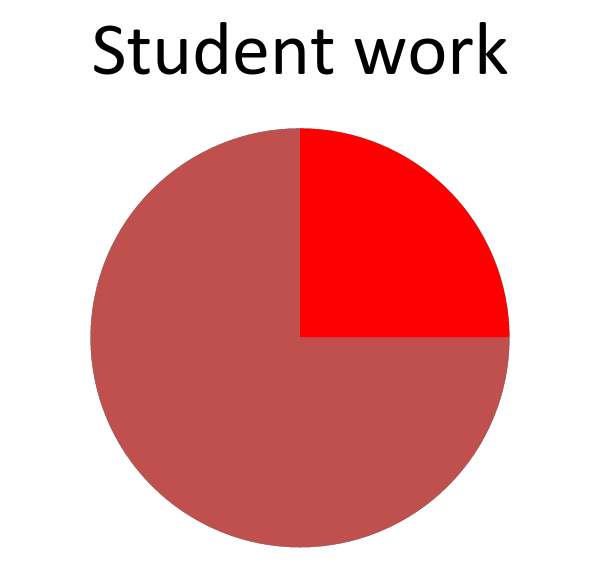 Design of Lesson
Prepared PowerPoint on Problem/Context
Designed and photocopied place mats on A3
Designed Whiteboard layout
Agreed flow of lesson and timing
Produced PowerPoint for expected results and printed these results on A3
Designed record sheet in line with expected results
Produced list of question types to analyse students responses and feedback in detail
Students invited to display their solutions on whiteboard
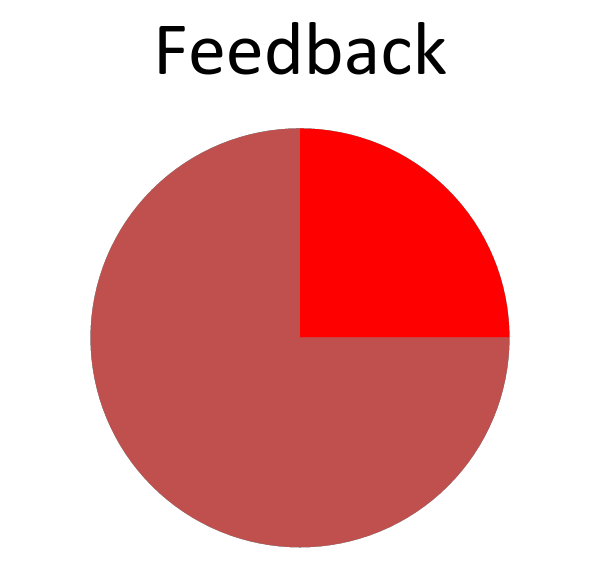 Design of Lesson
Students were not set homework but were told to reflect on the process
Suggest how it might have been improved.. Materials, PowerPoint,GeoGebra
Extra clarity needed in 5 minute  
	“What would have made their task easier?”
Materials
Designed and photocopied place mats on A3
Designed and photocopied graph paper on A3
Produced PowerPoint for expected results and printed these results on A3
GeoGebra file
Plan for Peer Observation
Record of result types R1 to R7
R1: Trial and improvement
R2: Visual inclination
R3: Ordered list/table
R4: Graph from table
R5: Algebraic expression
R6: Graph from algebra
R7: Quadratic Function/Rule
R1 to R3
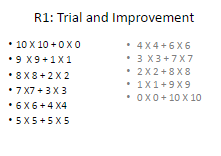 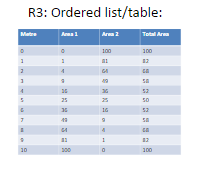 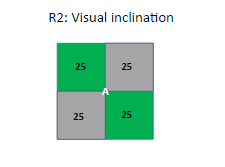 R4 to R7
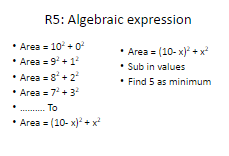 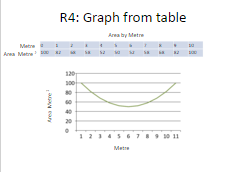 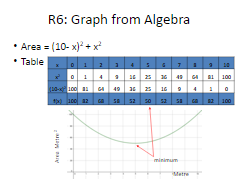 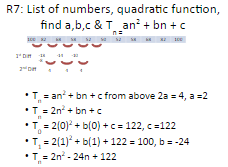 Plan for Peer Observation
Students to work independently but were seated in pairs, 3’s and 4’s to observe each others progress and discuss methods  
Students brought their solutions to whiteboard for display. They presented their solutions to the class.
Teacher quizzed student and students commented on solution and compared solution to their own and offered comment/suggestions and questions
Findings
Geometric type solutions dominated
Expected more number/ type explorations/solutions
Very few tables tried
Some students delved into algebra
Trigonometry appeared as a method
Findings
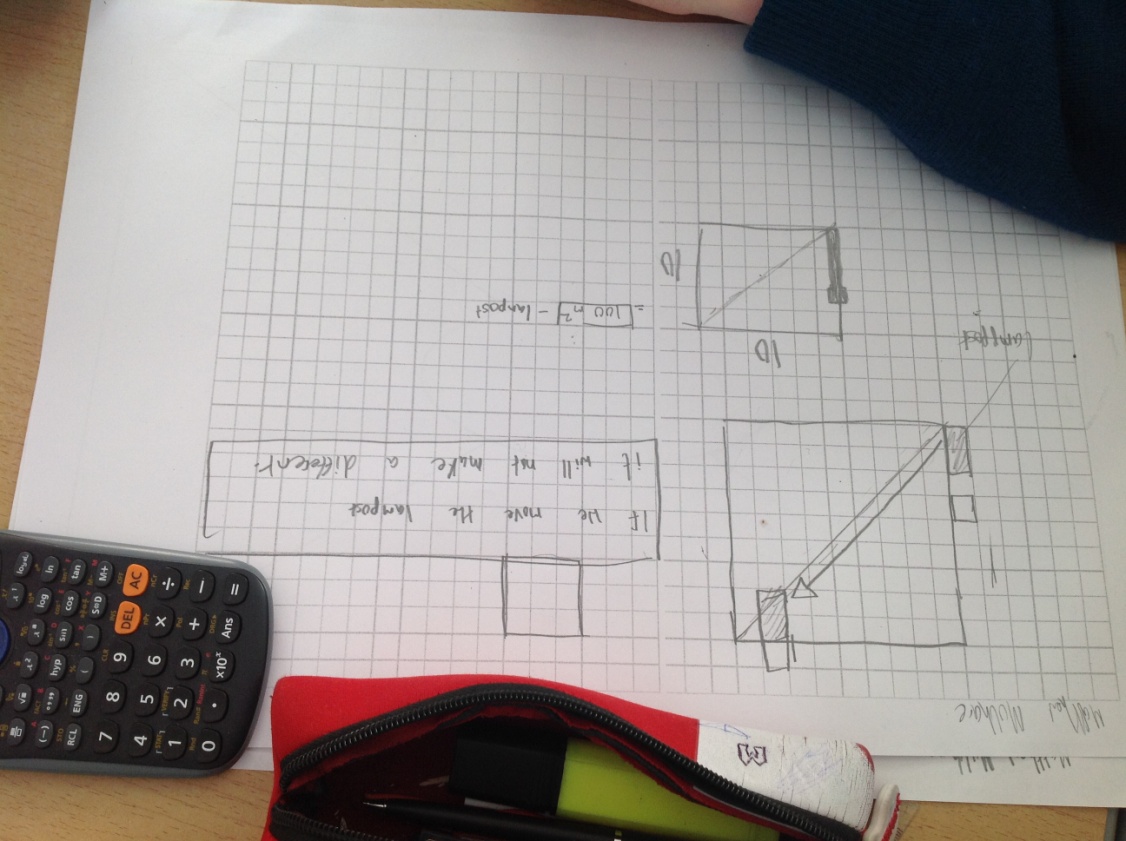 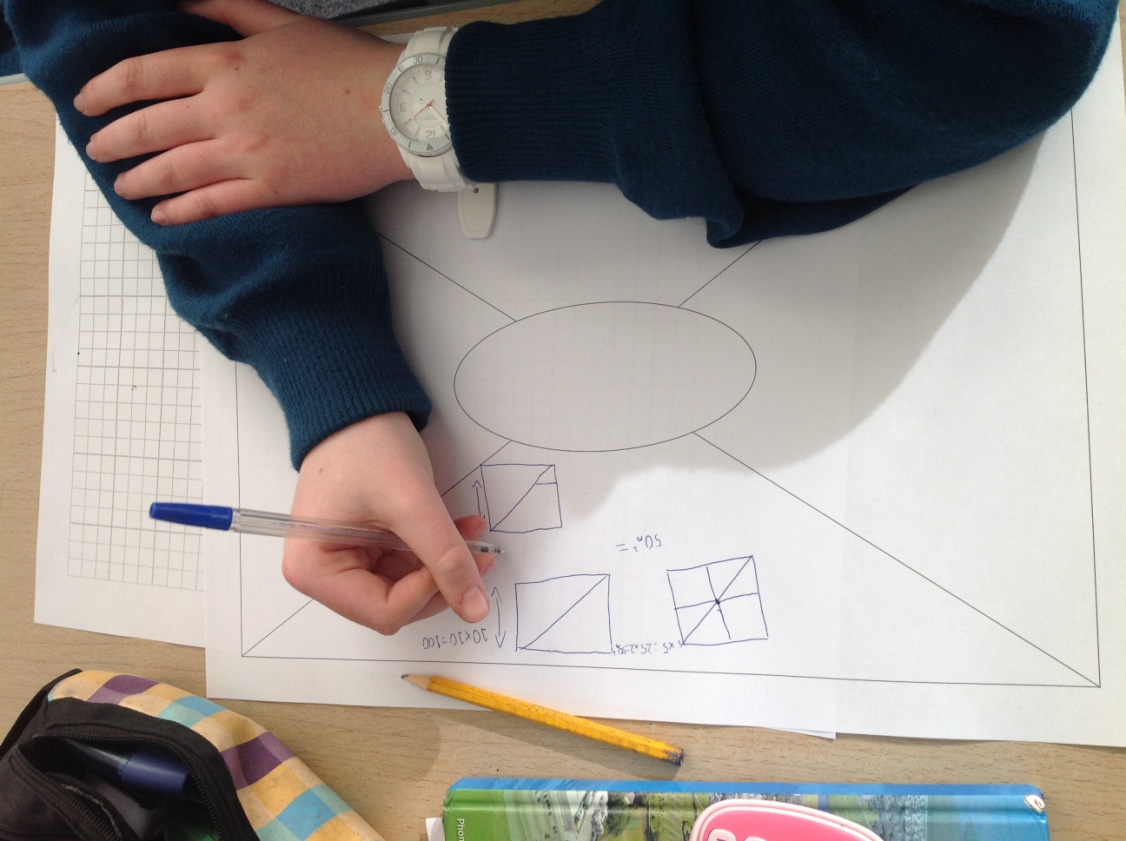 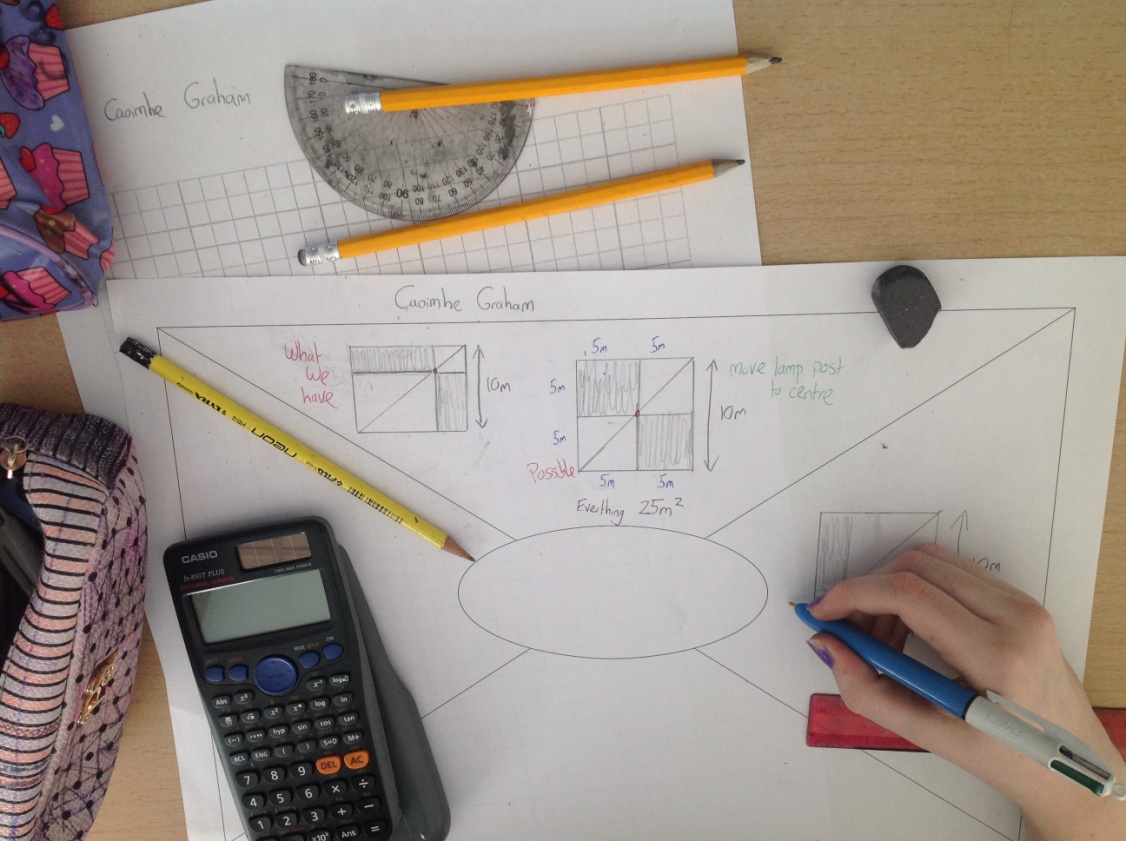 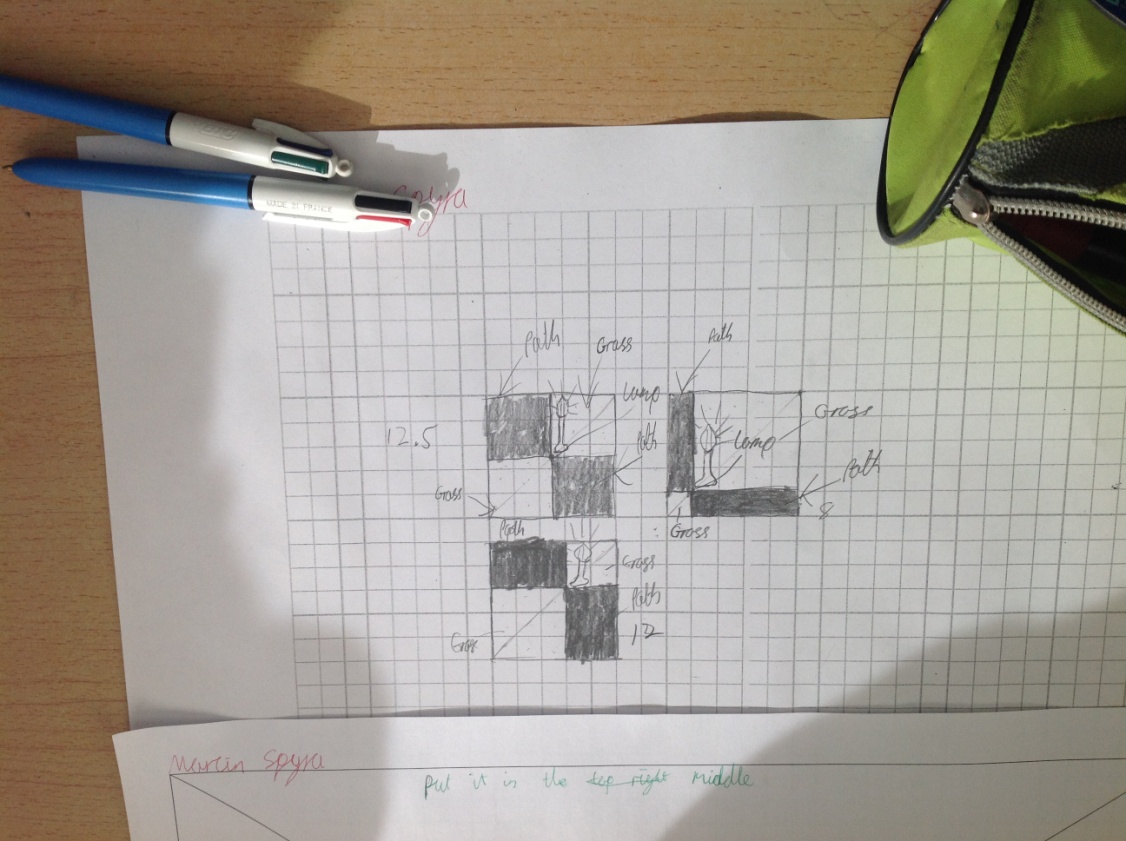 Findings
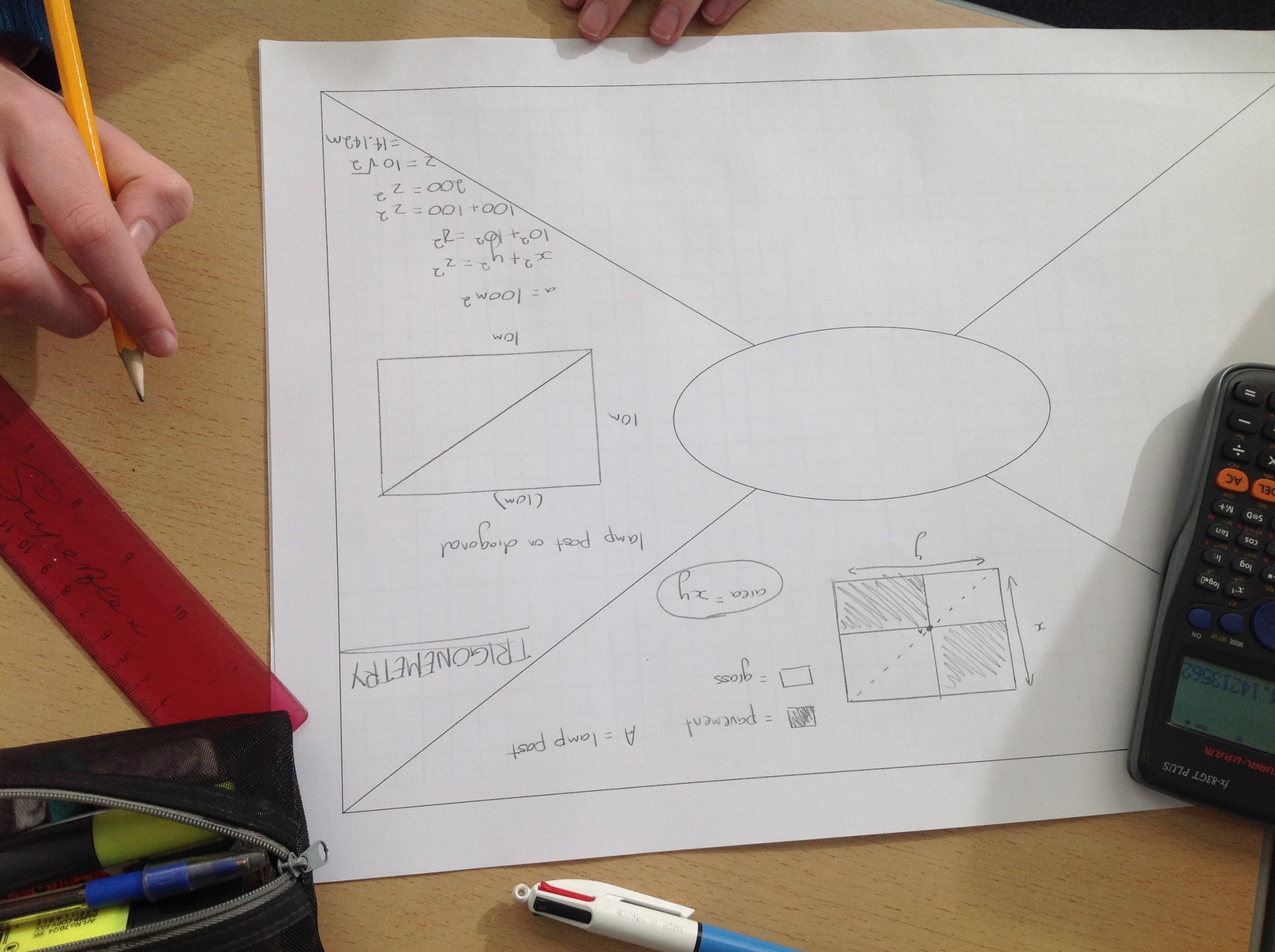 Findings/Student Learning
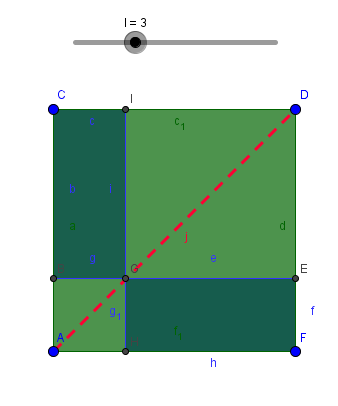 Students enjoyed this lesson
Difficulty around movement of lamp post and visualising this..GeoGebra
Applying more higher level type solutions..getting to a rule in algebra
Resizing of rectangles and movement /changes in sides of smaller rectangles
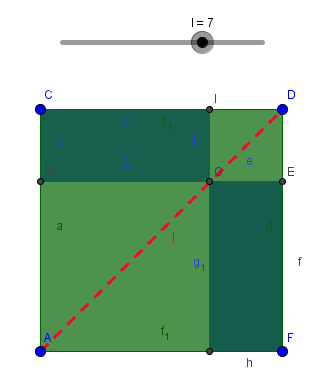 Findings/Student Learning
Findings/Student Learning
Most students tried a variety of methods
Geometry dominated
Trigonometry approach was one result teachers had not planned for
Students had to reflect and refine their “best” solution on table mat
Findings/Student Learning
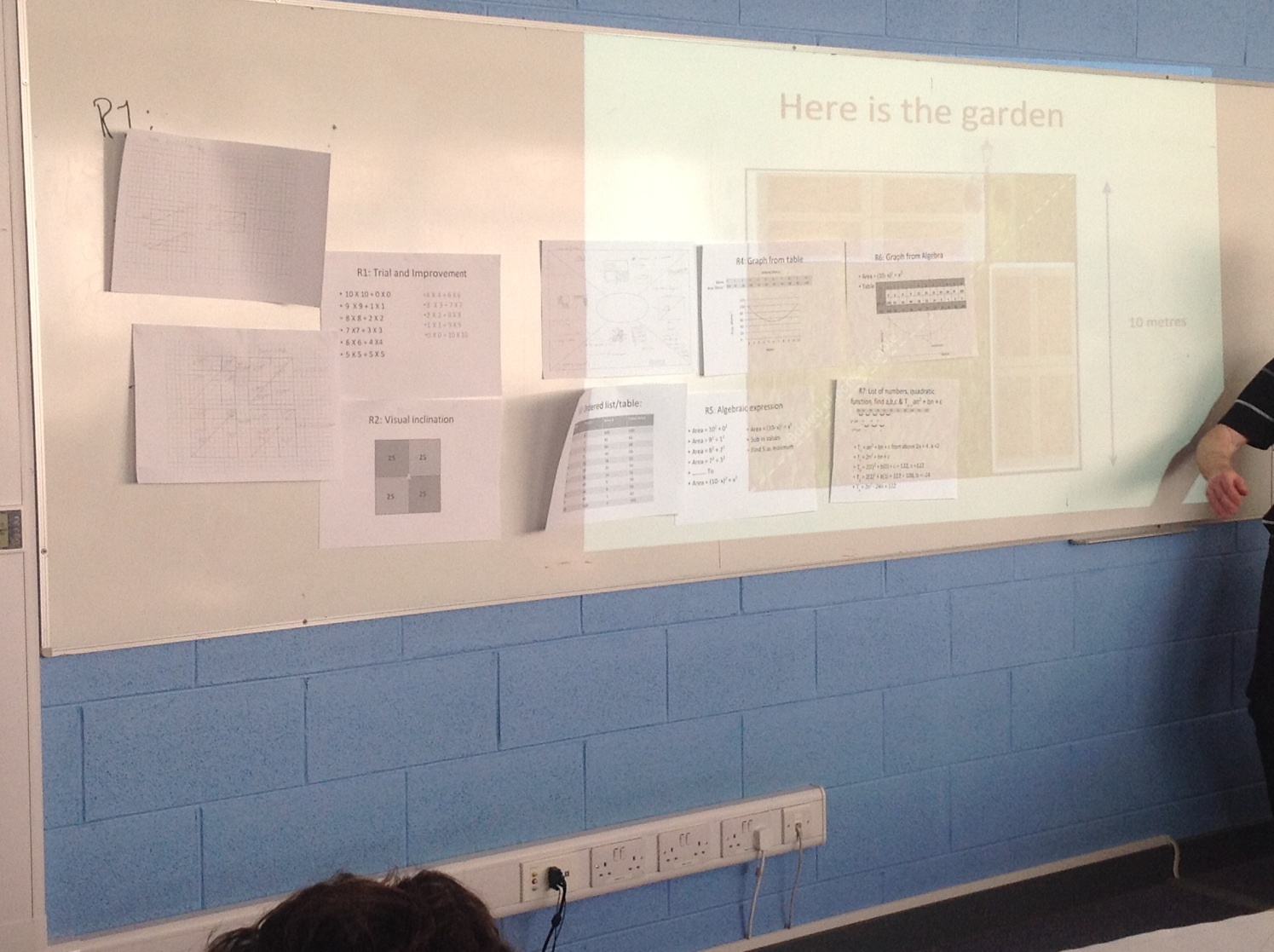 Board Plan
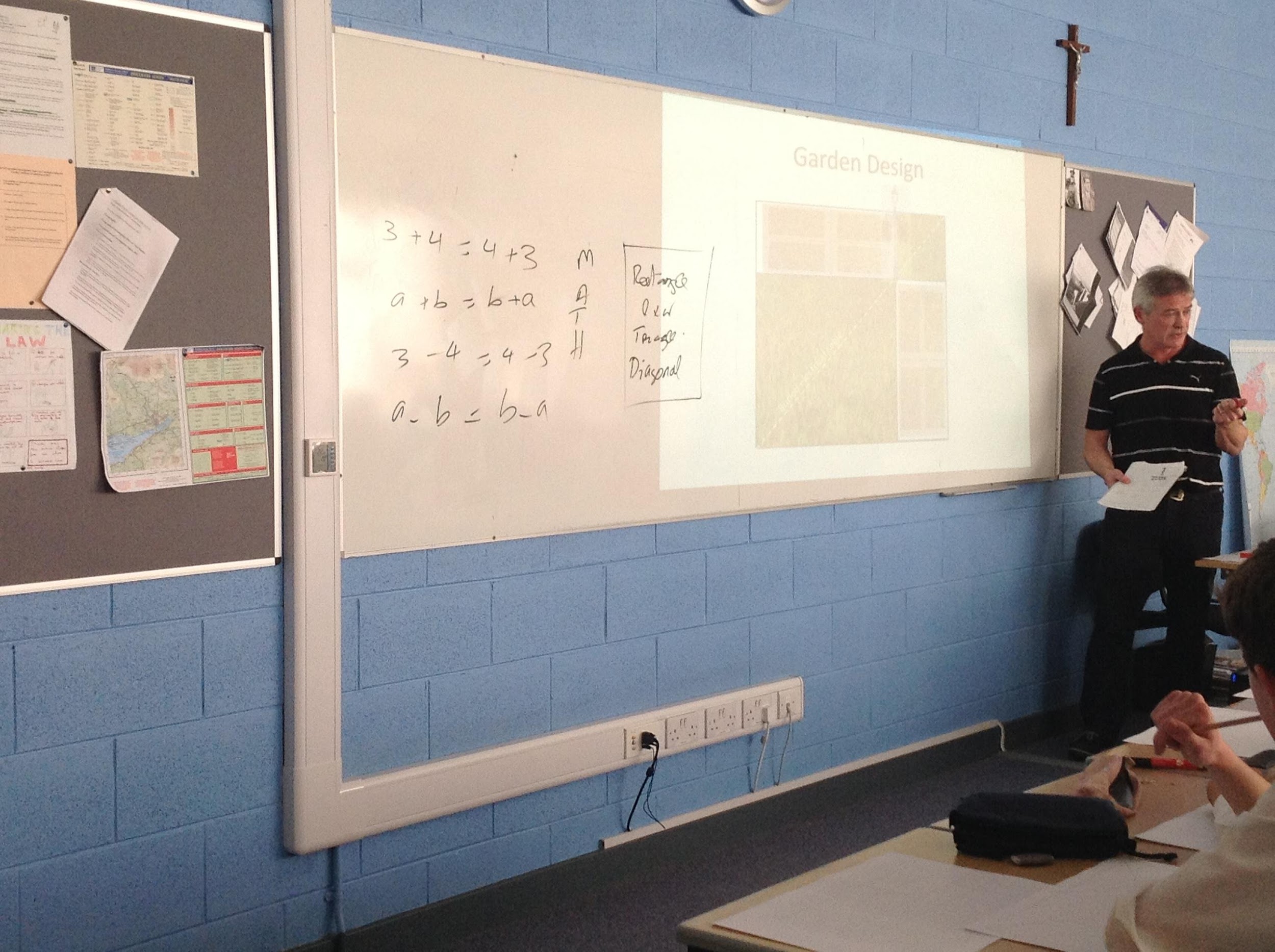 Recommendations
Tie lesson into Quadratic Functions
Use as extension question for Quadratic Functions
Emphasize perfect square pattern
Emphasize function x2  
Revise x2  algebra tile
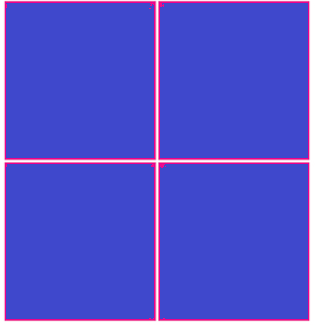 Sources Used
Recent PISA studies 
Page 26 of 3rd year teacher’s handbook
Page 32 of 3rd year teacher’s handbook
SEC Exam Papers
Any Questions?
Maths Counts 2016
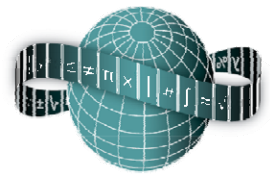 Thank You!
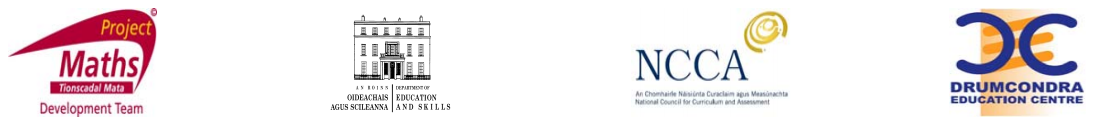